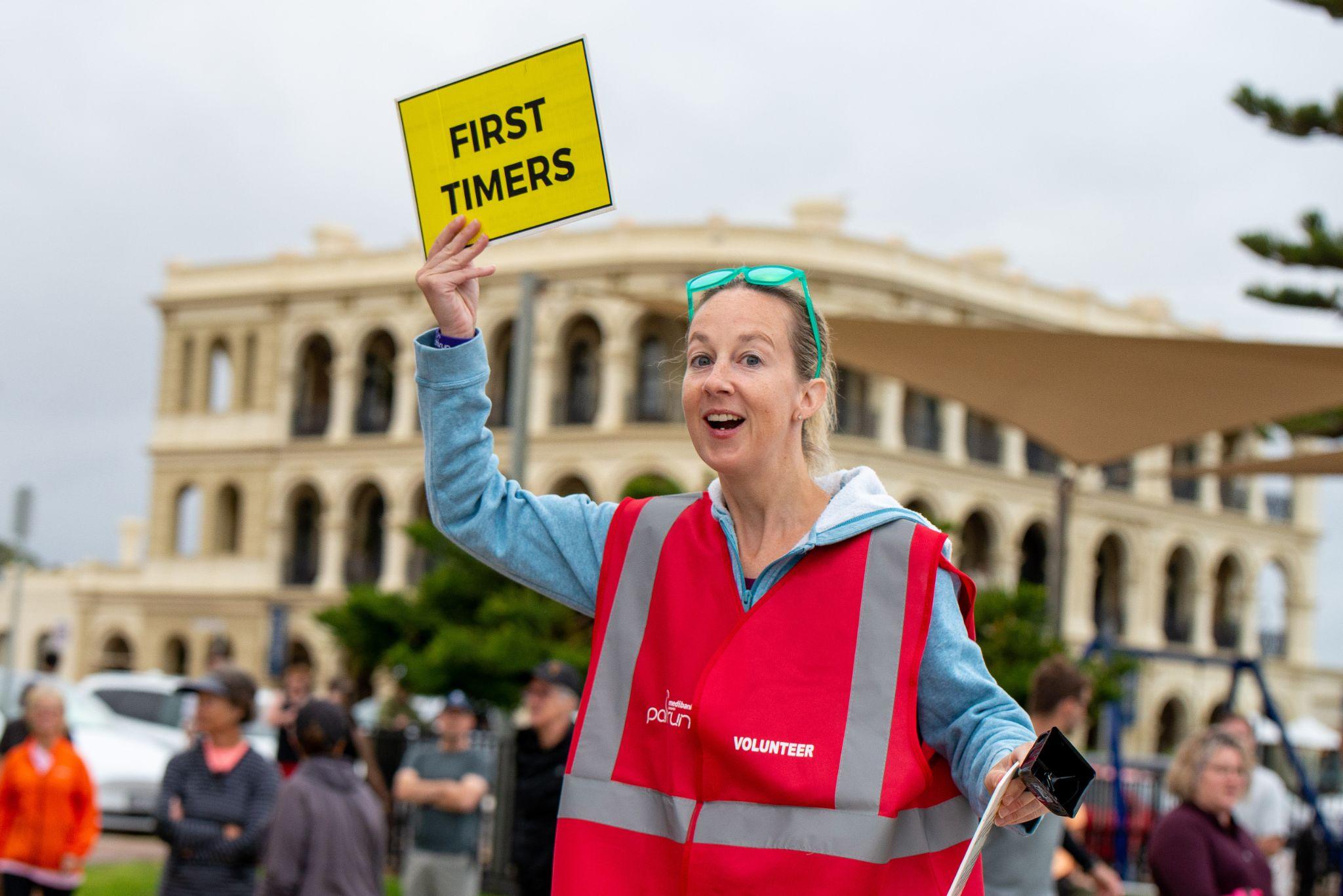 How to use this template presentation:
Save a copy of the entire presentation to your device
Edit using Google Slides, PowerPoint or Keynote
Don’t forget to “delete” “skip” or “hide” this instruction slide
Title and name of presenter
DATE
In the beginning…
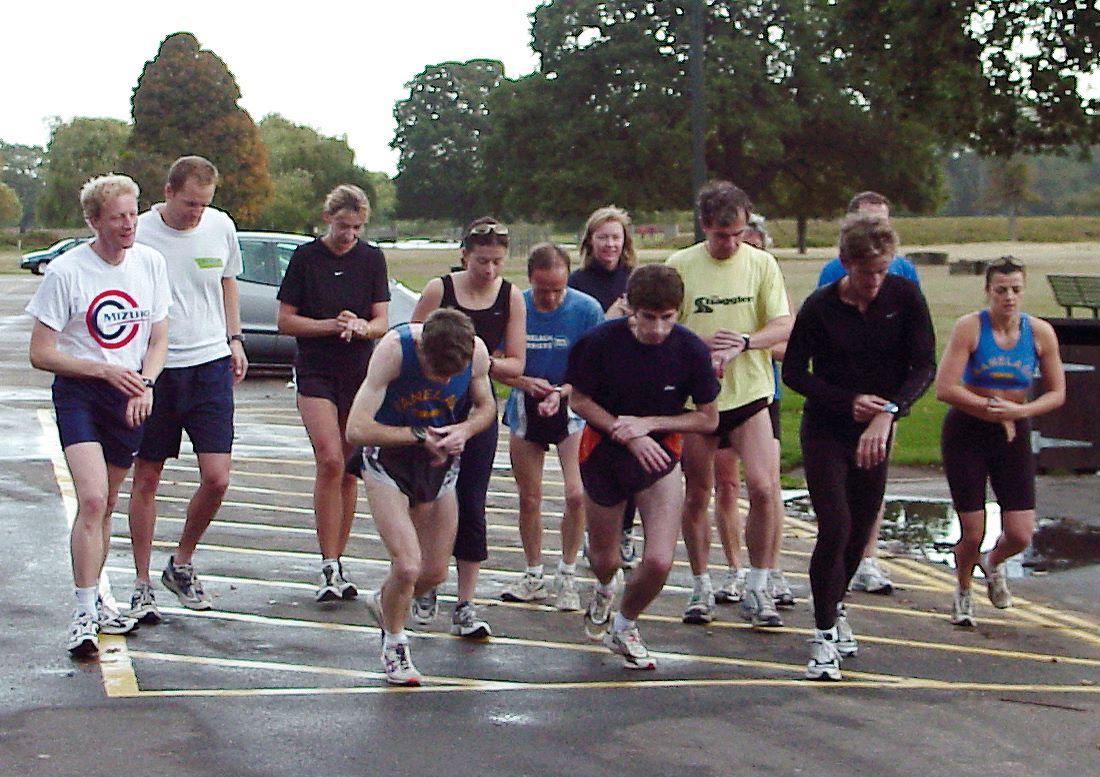 [Speaker Notes: This was the start line of the first parkrun in London in 2004: 13 runners supported by five volunteers followed by a coffee in the park cafe.
18 years later the model hasn’t changed. 
What also hasn’t changed is the fundamental reason people come to parkrun.
Paul, who conceived the idea, was in his forties and going through a bit of a midlife crisis. He’d been sacked from his job, his marriage had broken down, and he’d suffered an injury that would keep him away from running club competitions for a couple of years. Paul had become disconnected from his neighbourhood and recognised he needed to bring his friends to him.
Paul decided to hold a free 5km event, open to everyone, every Saturday at 9am in his local park, with the caveat that people would join him for a coffee afterwards. Nobody could have imagined what happened next though…]
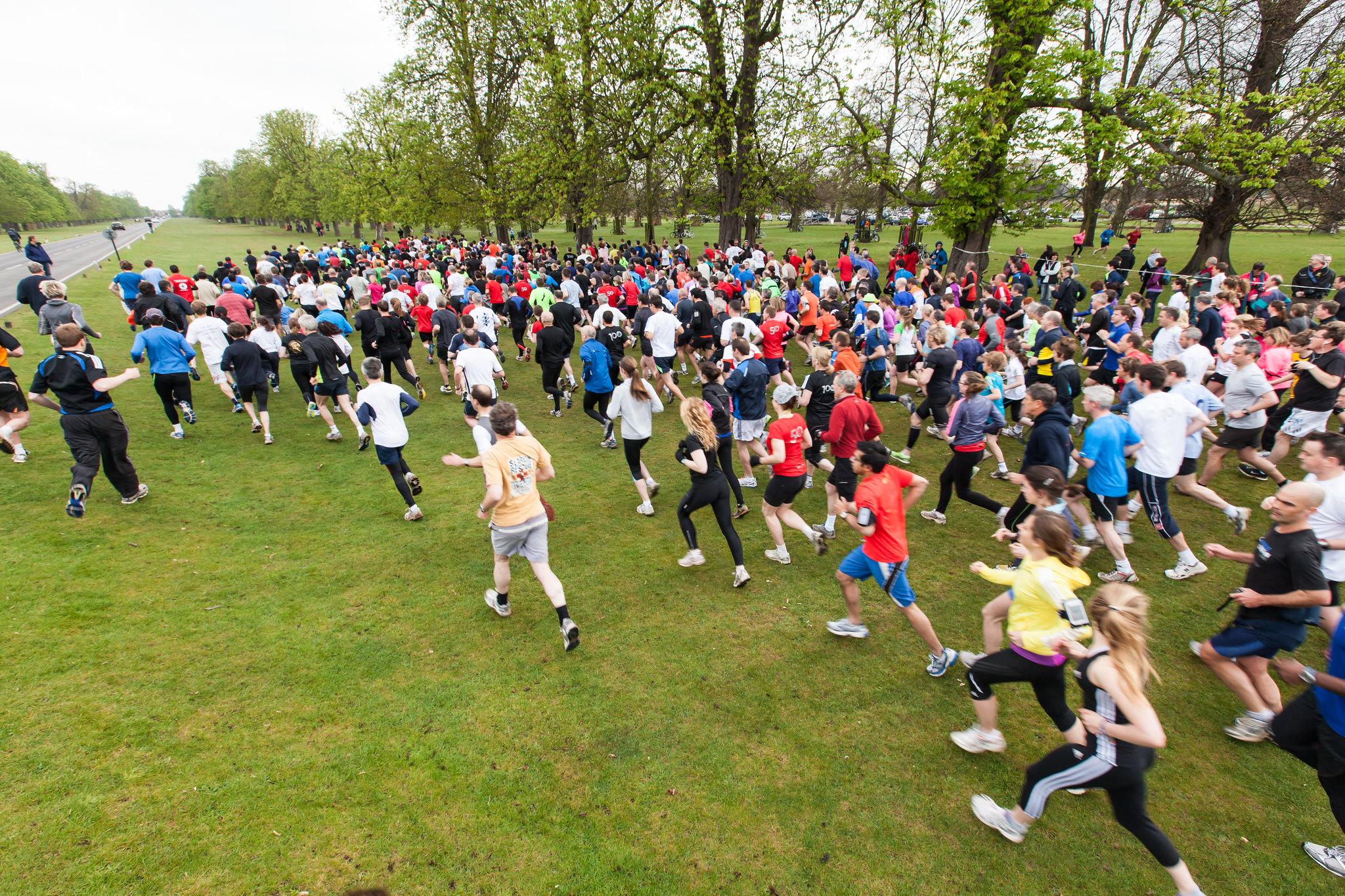 [Speaker Notes: Within two years more than 600 people were coming along to this one parkrun event. 
Not just locals, but people from around the world who had heard about this simple idea and recognised that it could work in their community. 
Paul agreed to support other communities to implement their own parkrun providing it was in line with the ‘parkrun principles’:
Free
5k
Every Saturday morning in a public open space 
For everyone
Forever]
What does parkrun look like?
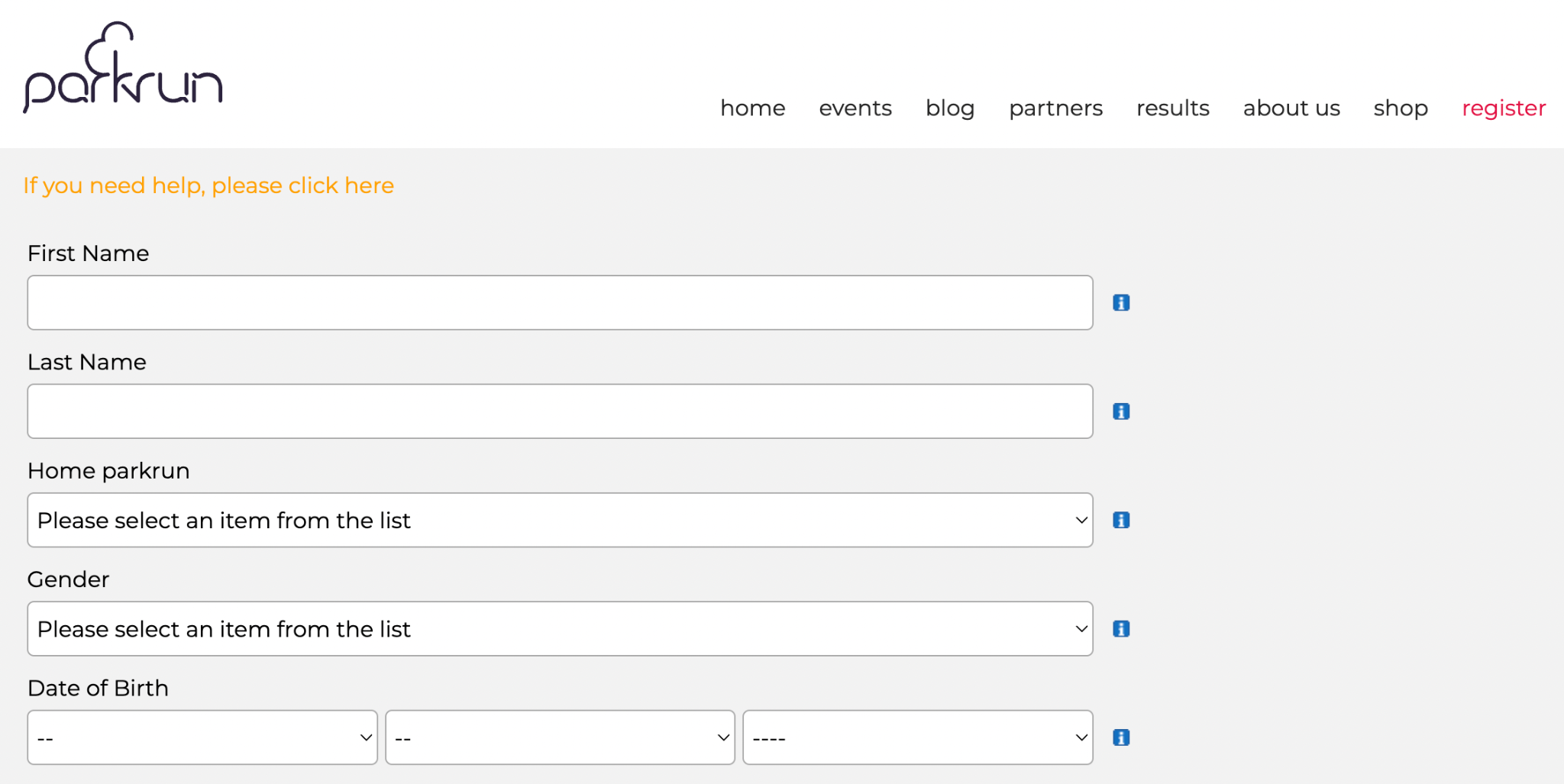 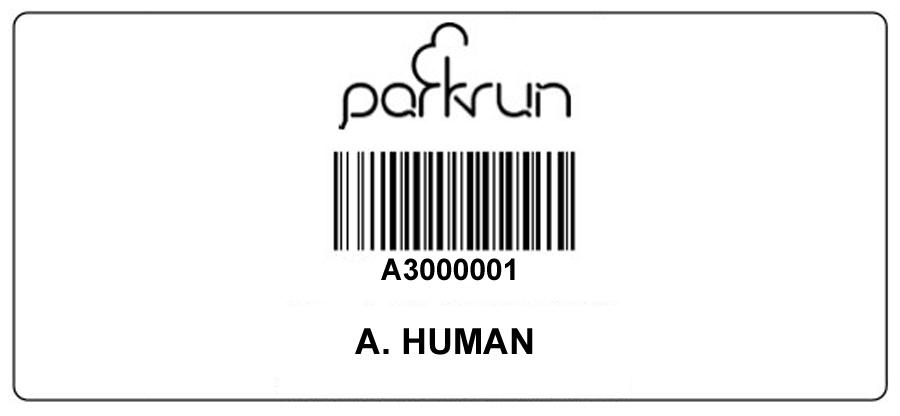 [Speaker Notes: Sign up for parkrun before your first visit and then you never need to register again! Your personal parkrun barcode becomes your passport to any parkrun in the world every Saturday morning - just come along whenever you feel like it! You can print your barcode or simply keep it on your phone.]
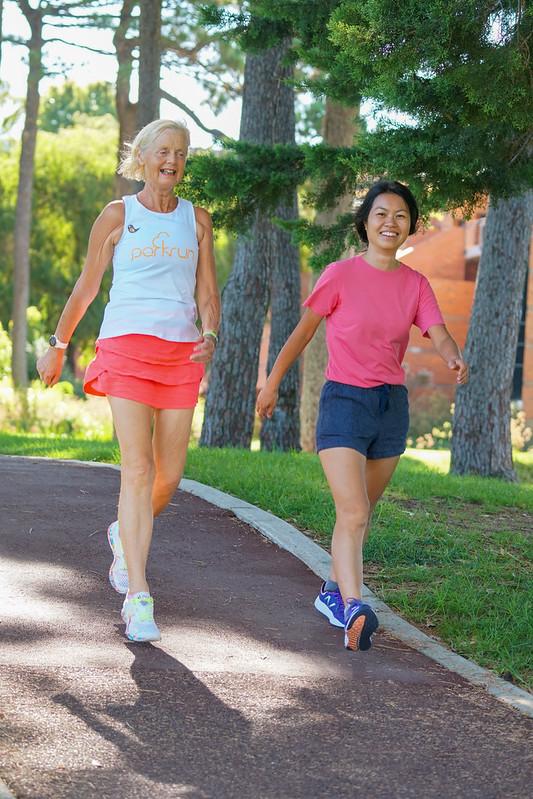 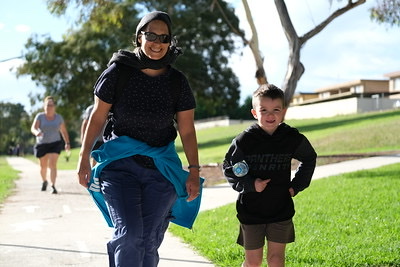 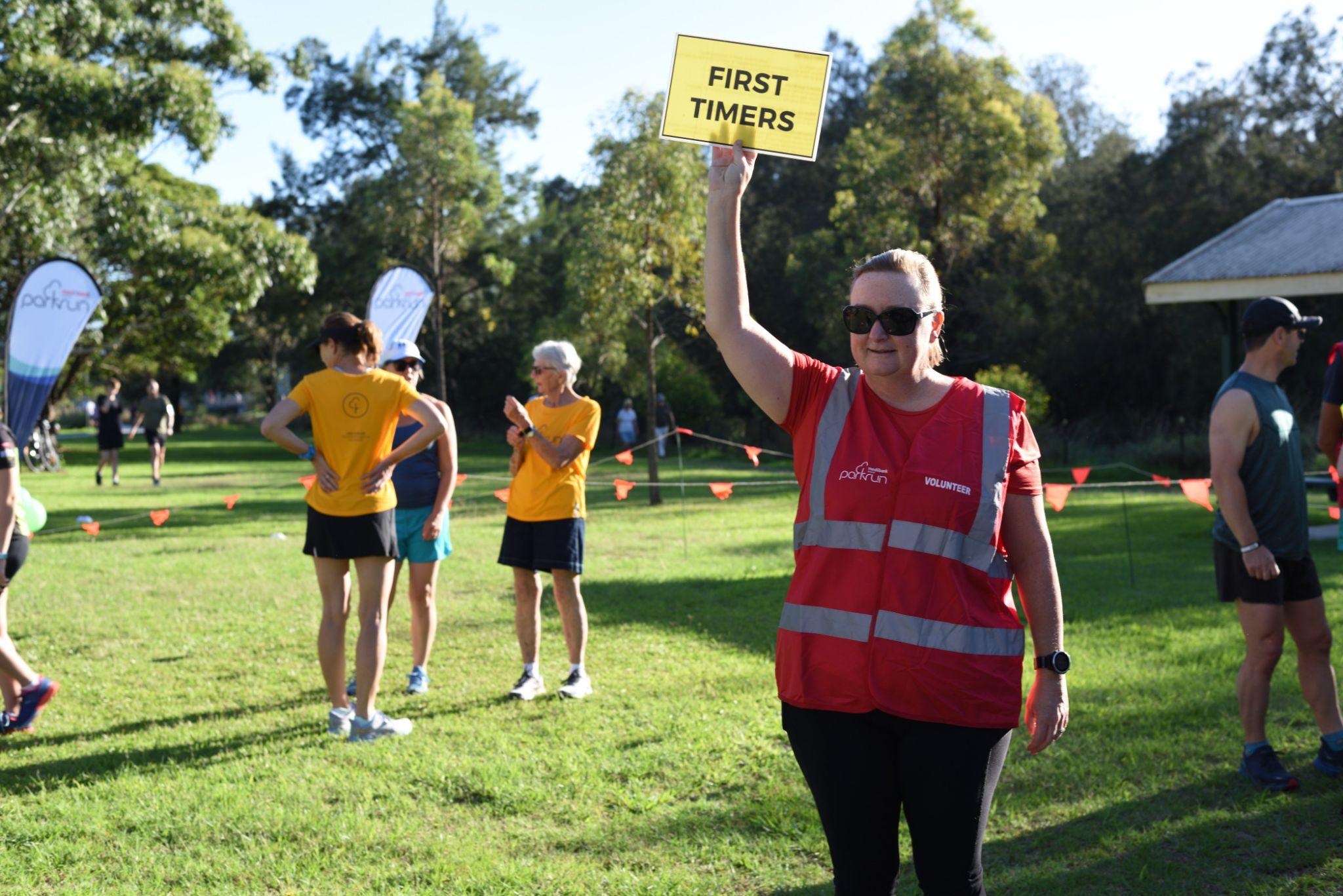 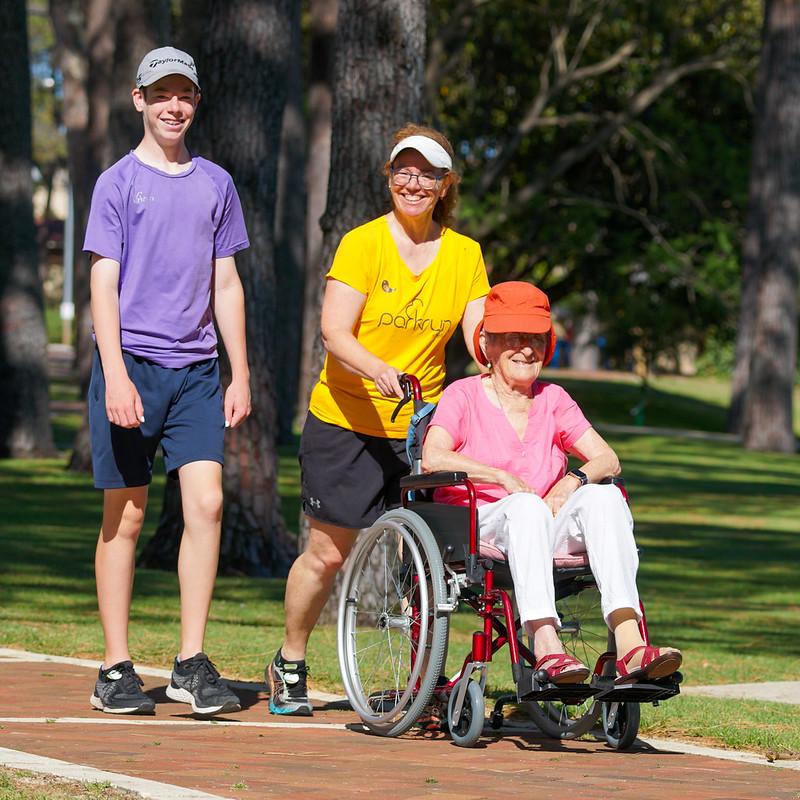 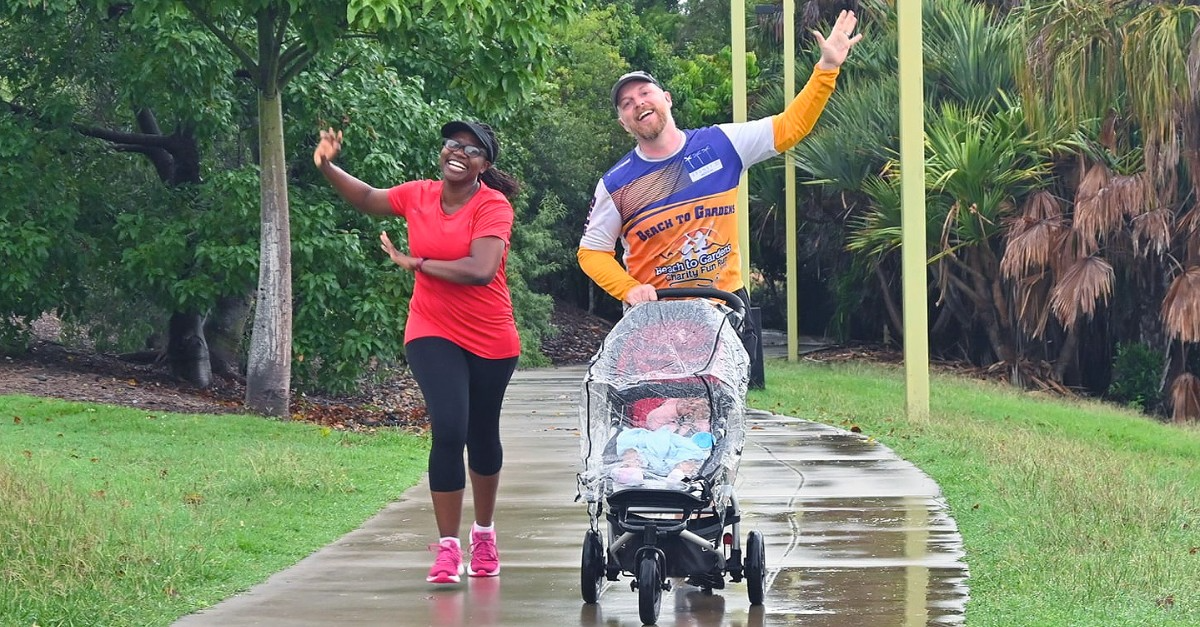 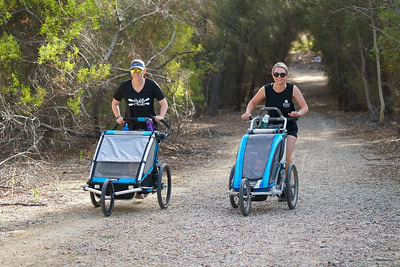 [Speaker Notes: Each parkrun has an Event Welcome and many will have a First Timers Welcome too! Look for the volunteer vests and signs. Walkers and runners start at the same time but go at their own pace and you are most welcome to bring the pram or one dog on a short handheld leash.]
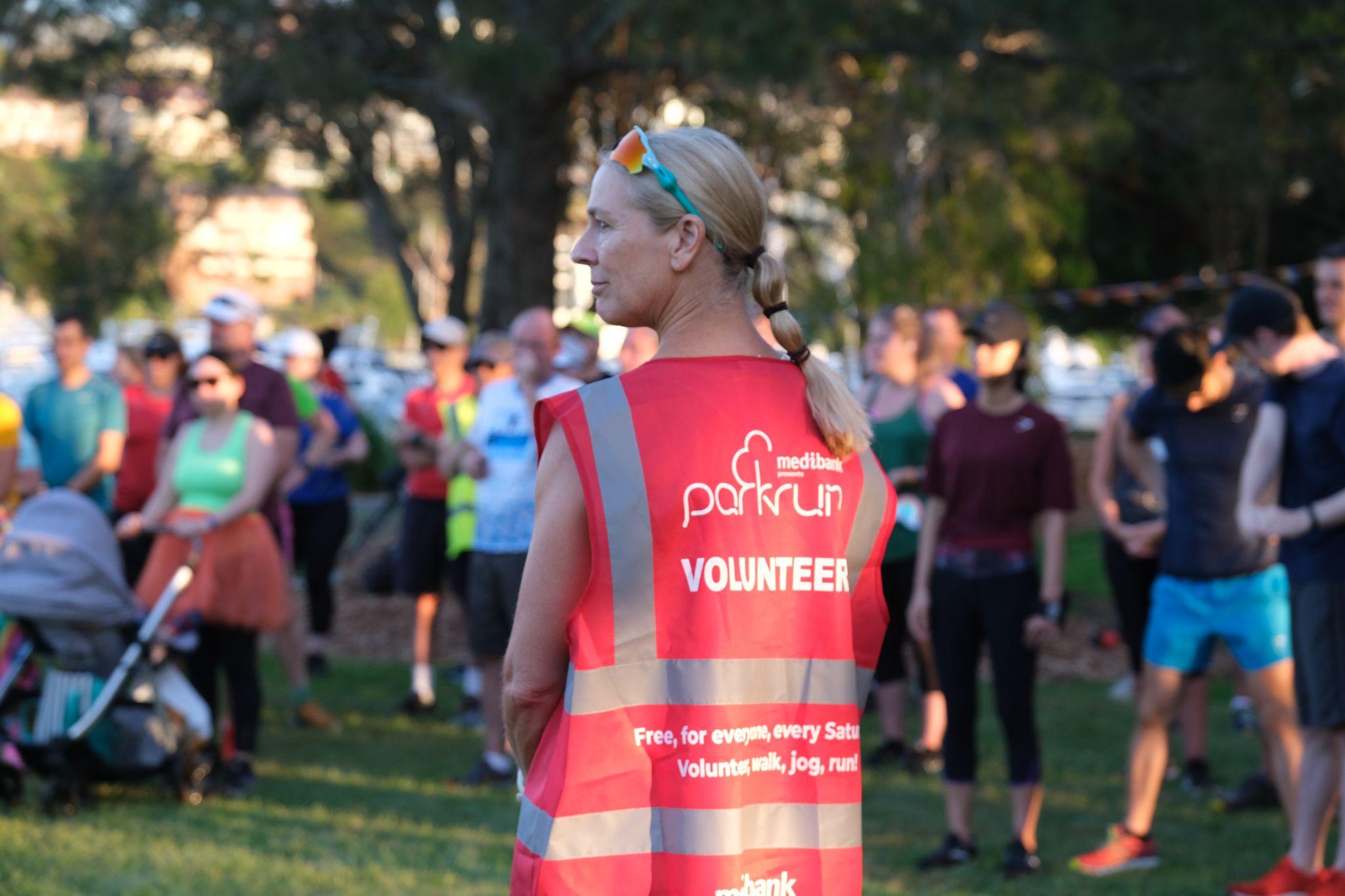 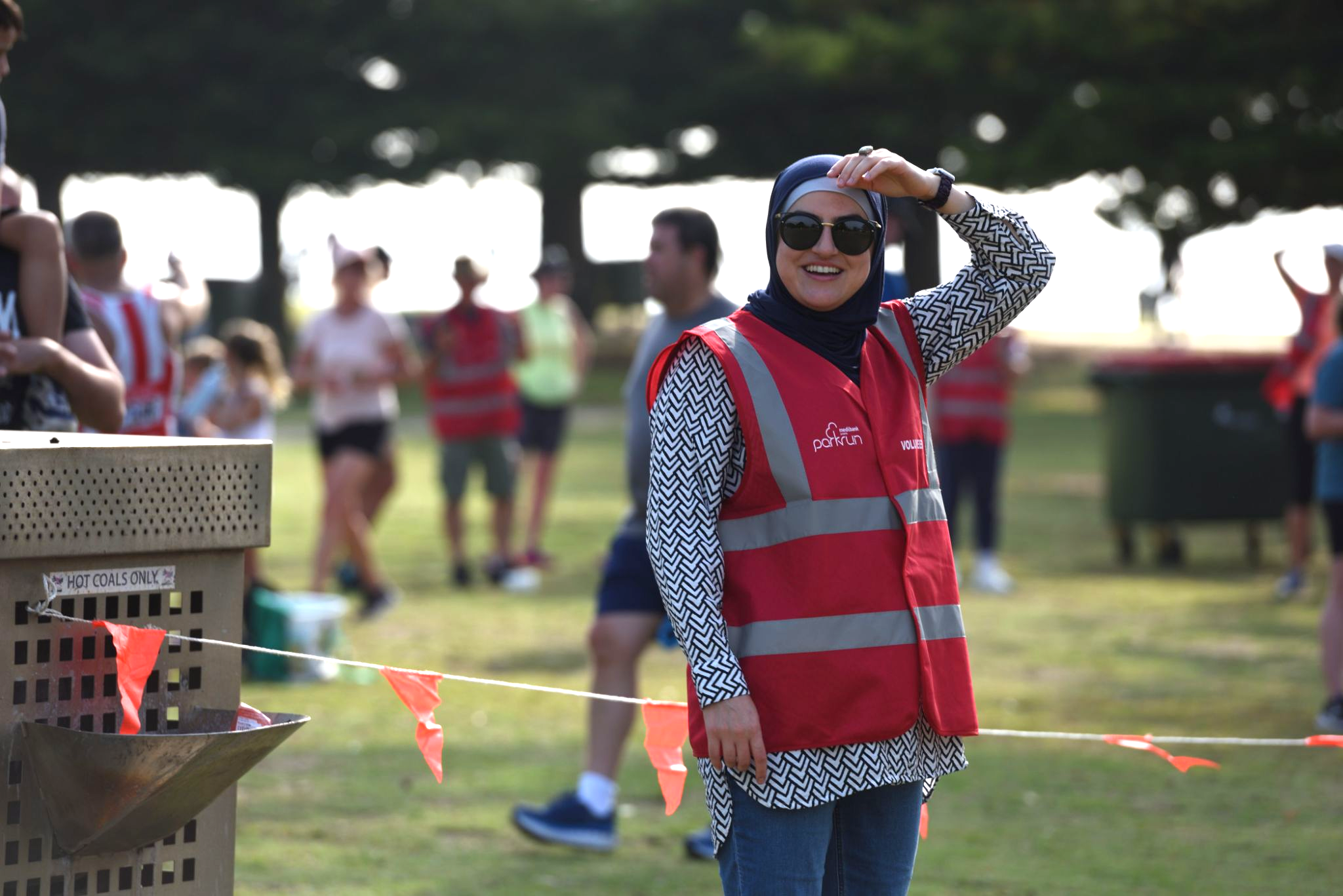 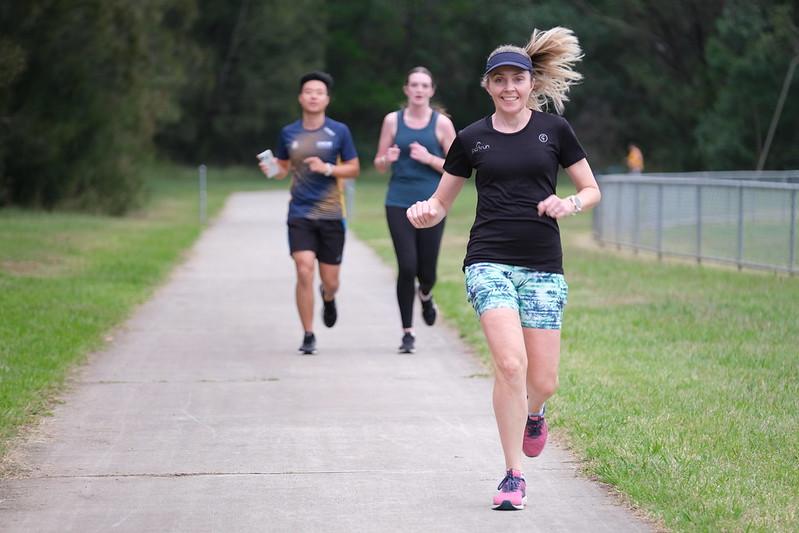 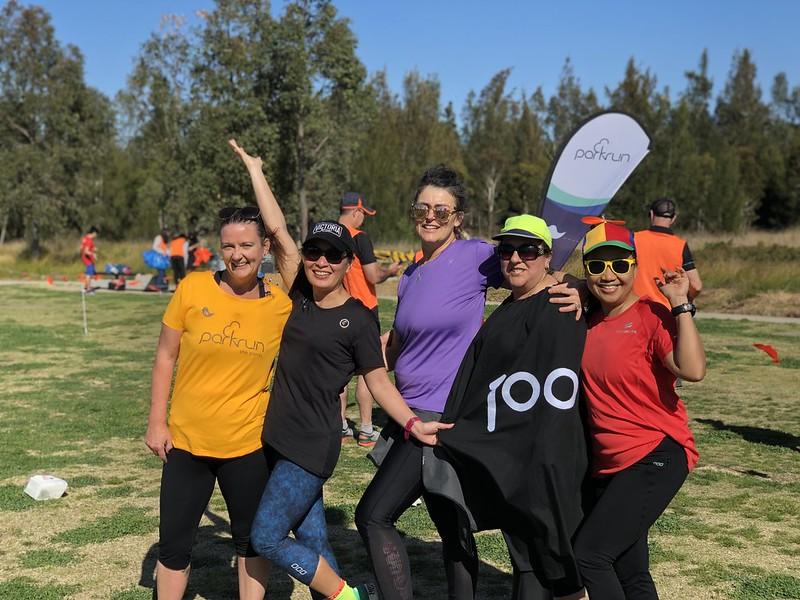 [Speaker Notes: parkrun is run each week by volunteers, everyone is welcome to volunteer including children and there is a wide variety of roles to try. Speak to a friendly volunteer if you are interested. You can also email the event team directly or respond to their Facebook posts requesting volunteers. Volunteering is a great way to meet new people, learn new skills, build confidence, have heaps of fun and is one of the best ways to improve your health and happiness.]
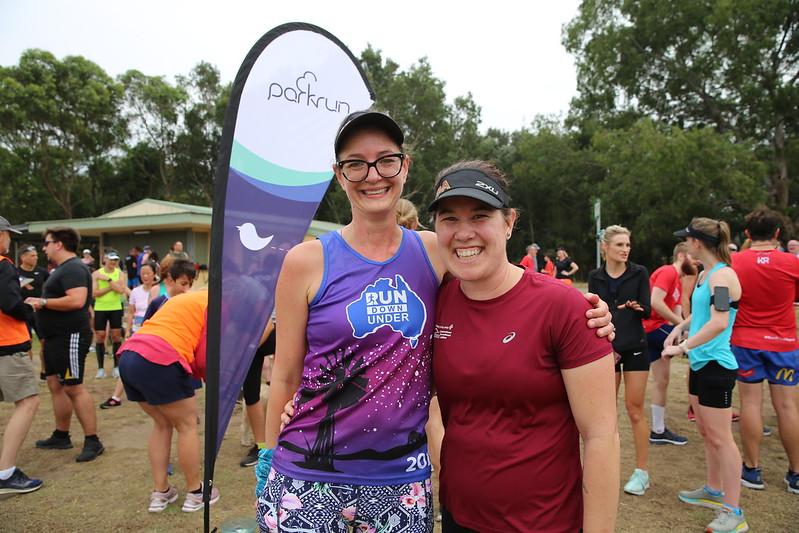 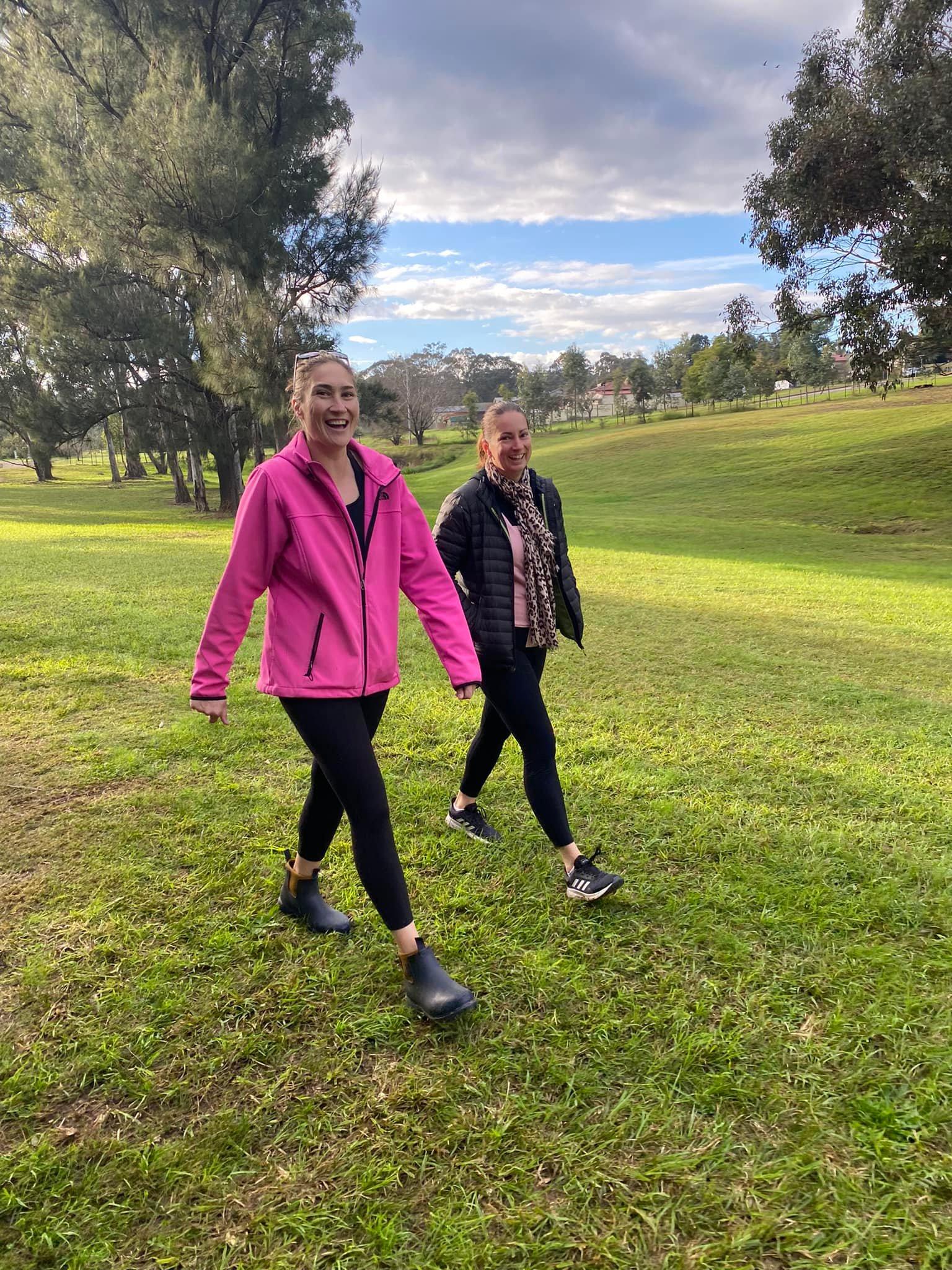 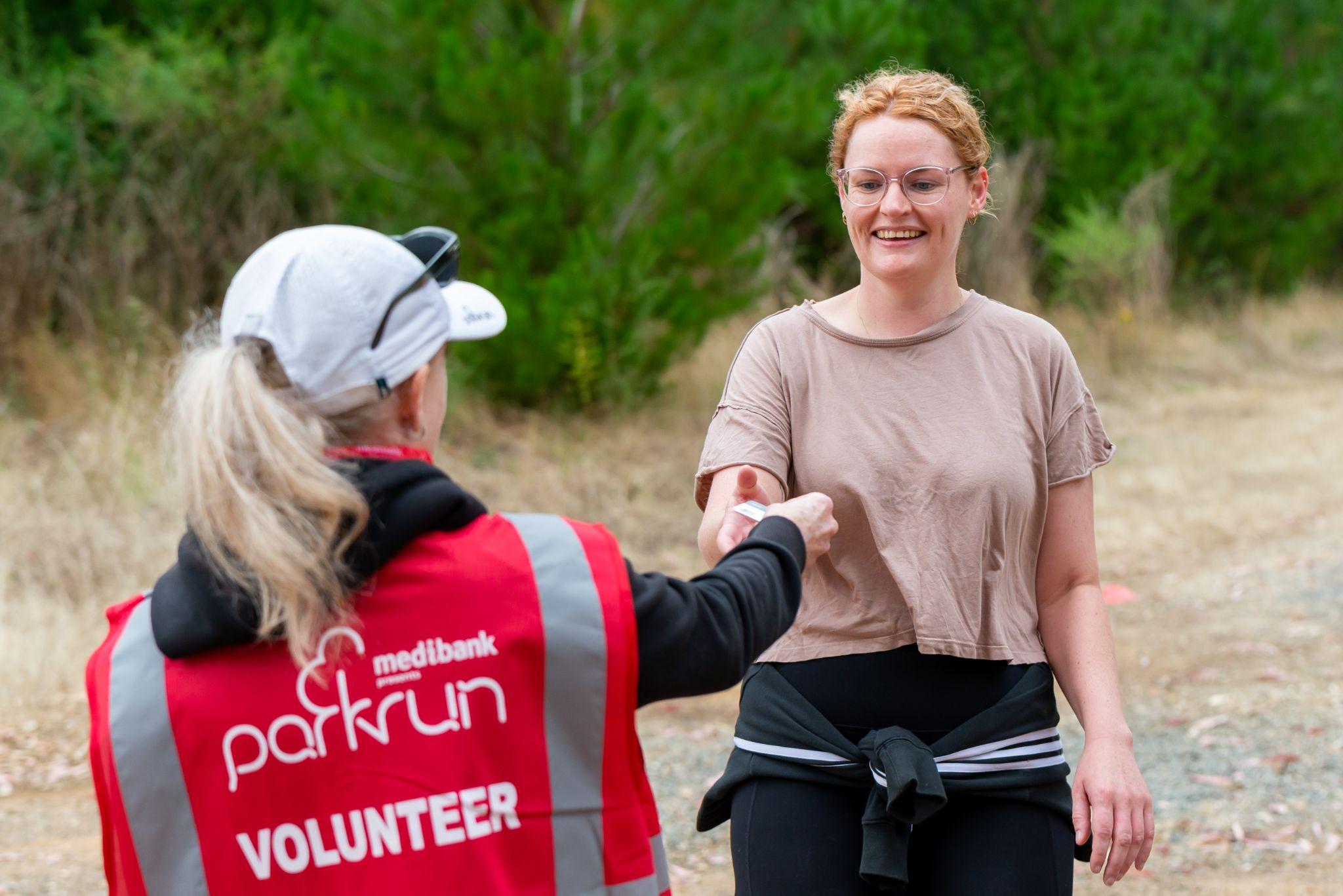 [Speaker Notes: You can participate as a walker, runner or volunteer or just spectate and socialise]
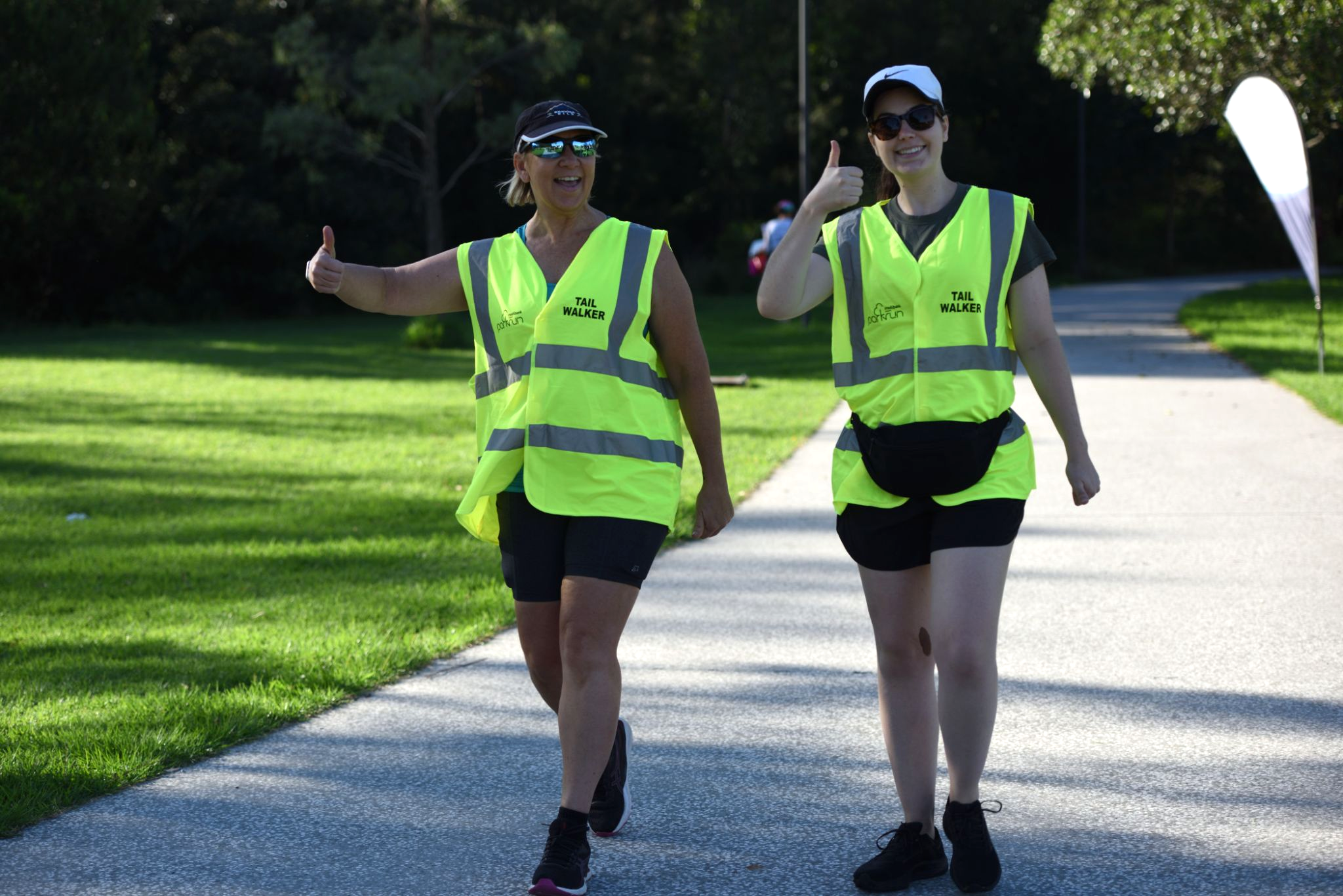 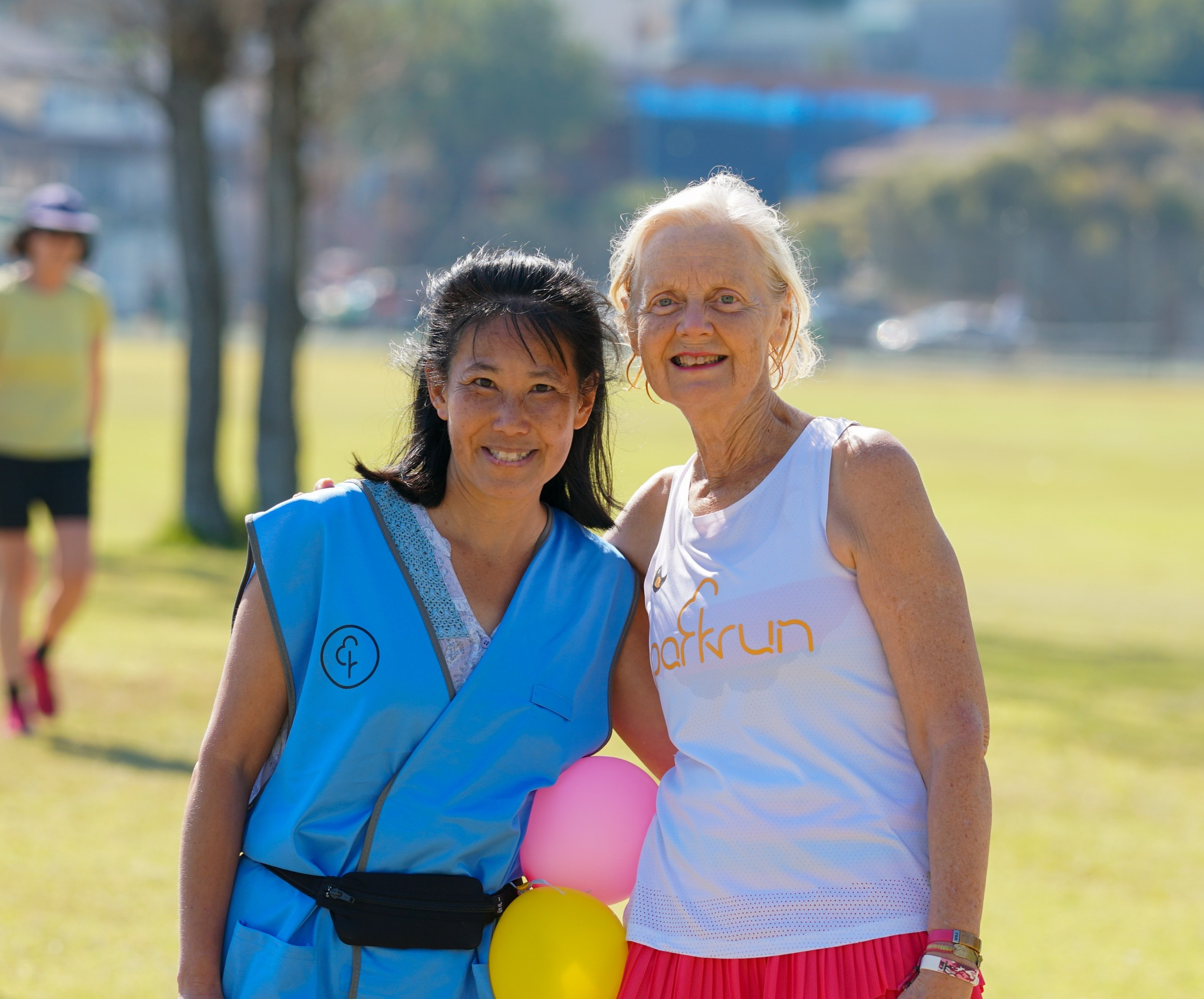 Tailwalkers always finish last! 
As a Tailwalker you receive 1 run/walk credit and 1 volunteer credit per event - bonus! Many of our events have a parkwalker too
[Speaker Notes: You can’t come last at parkrun. ALL parkruns have volunteer Tail Walkers that provide support and encouragement and they are the final person to cross the finish line. 
The parkwalker role extends this friendly support along the parkrun course ensuring support and encouragement is there for everyone who walks at parkrun. They are positioned ahead of the Tail Walker but behind those who are running to ensure everyone who is walking feels a part of the parkrun community. The bright blue parkwalker vest is also a great conversation starter and re-emphasises that walkers are celebrated at parkrun.]
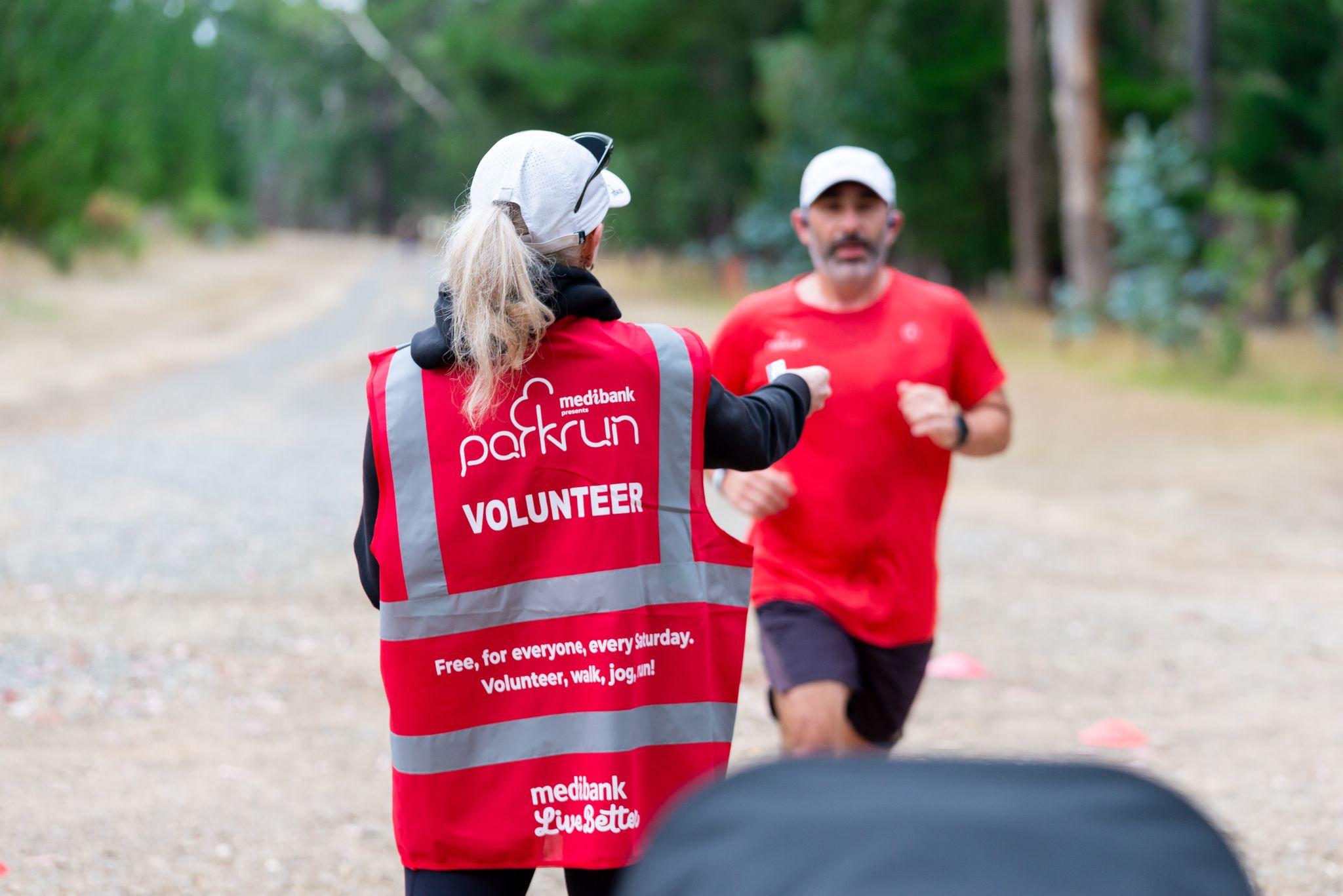 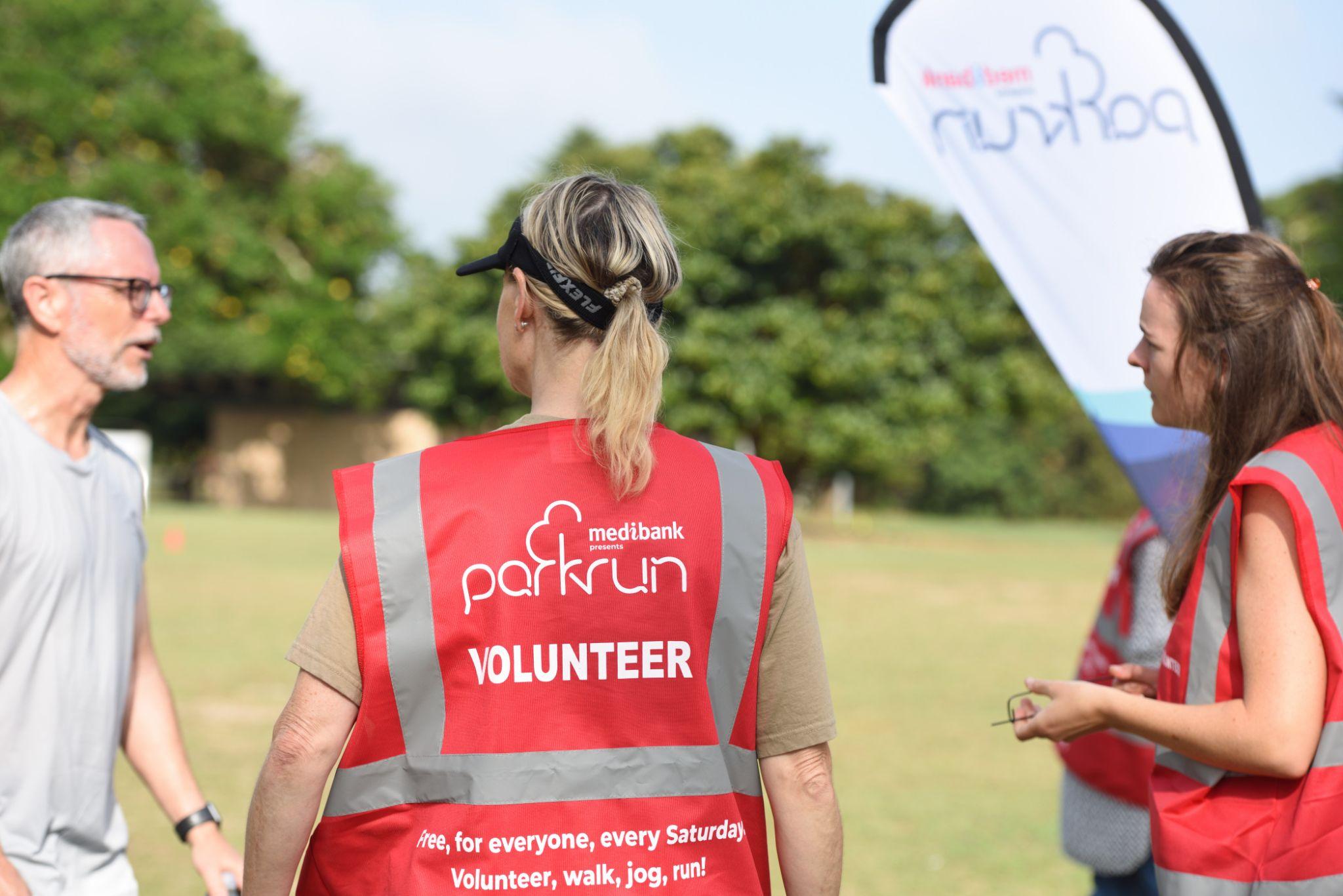 At the finish…
[Speaker Notes: parkrun guarantees everyone will have at least two personal interactions at each event. When you cross the line you’ll be handed a finish token by a volunteer, and then another volunteer will scan your token and your personal barcode.]
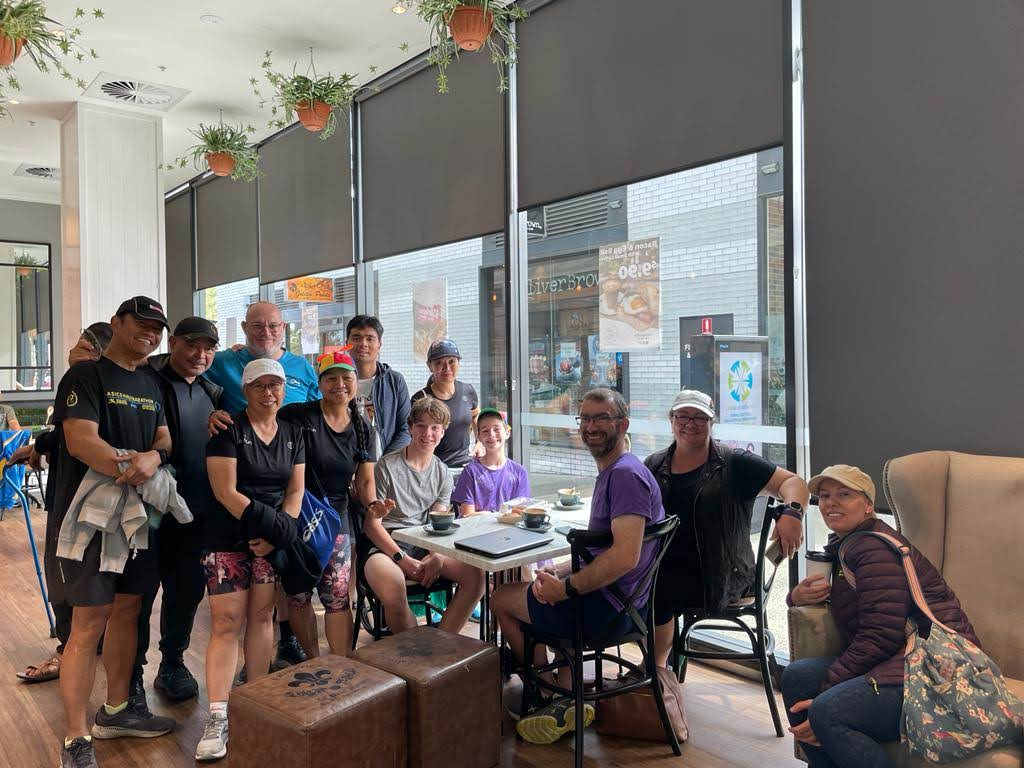 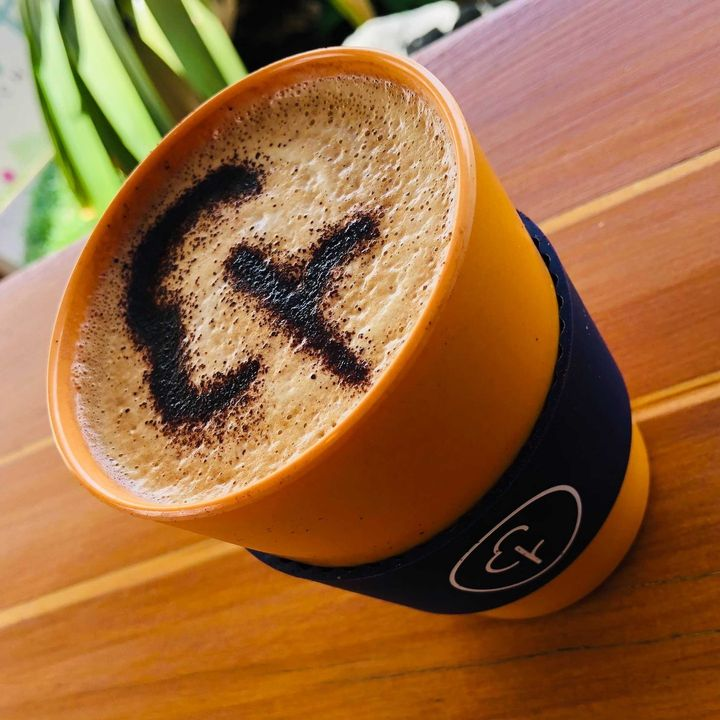 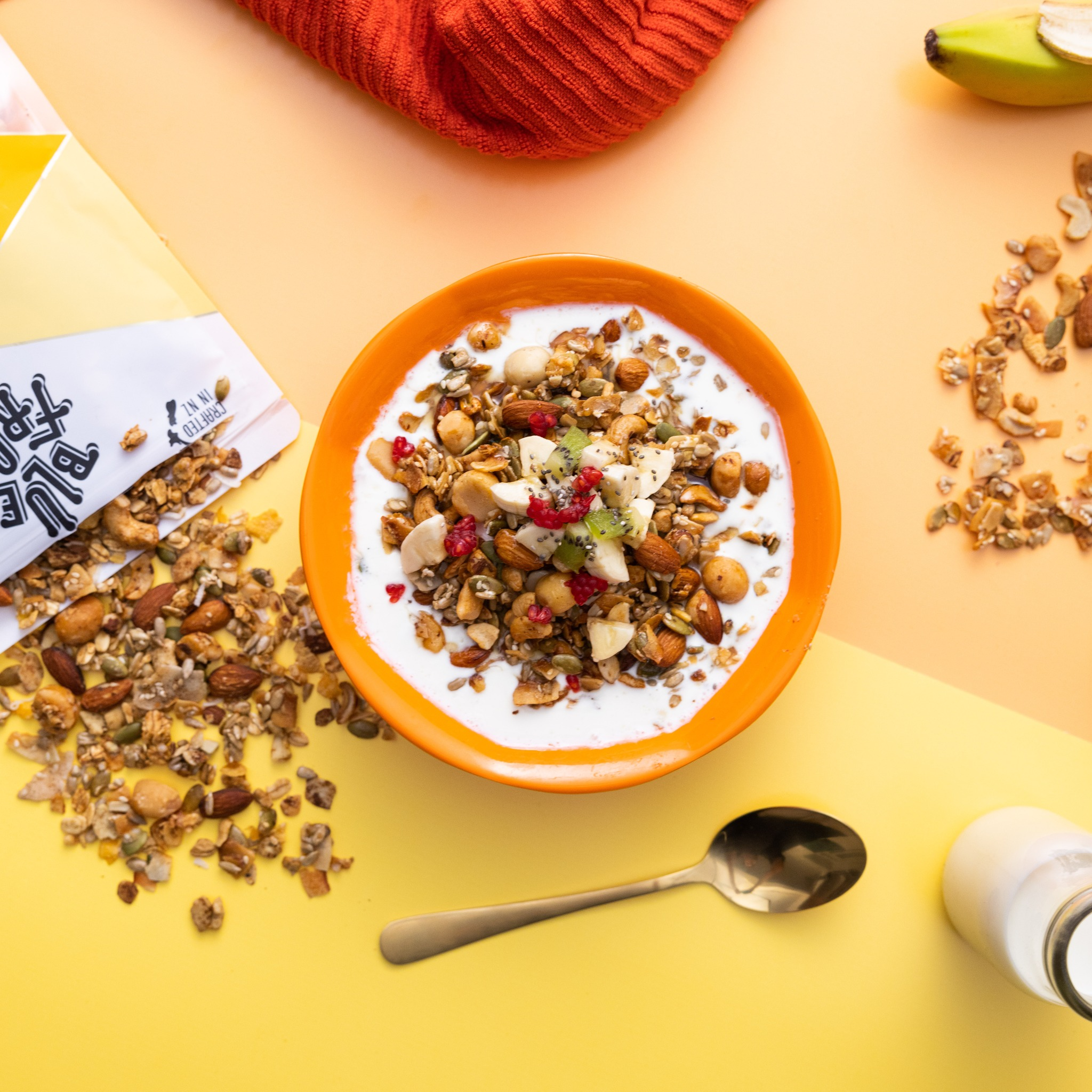 Enjoy breakfast afterwards with the parkrun crew
[Speaker Notes: Just like the very first event in 2004, every parkrun finishes with a coffee and a chat!]
How can parkrun help students and staff?

Physical activity is fantastic for managing stress, improving sleep and mental health through the release of endorphins
Can assist with thinking clearly, improves memory and focus in class and on assessment tasks
Helps you feel energetic and keep a positive outlook
More opportunities for socialising!
Meet Erin: feeling at home
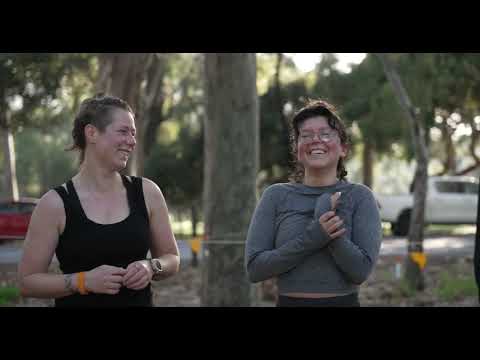 [Speaker Notes: In this short video, university student Erin explains why physical activity is so important for mental health and wellbeing, and how there’s nothing better than feeling like yourself and feeling ‘at home’.]
Why go to parkrun?
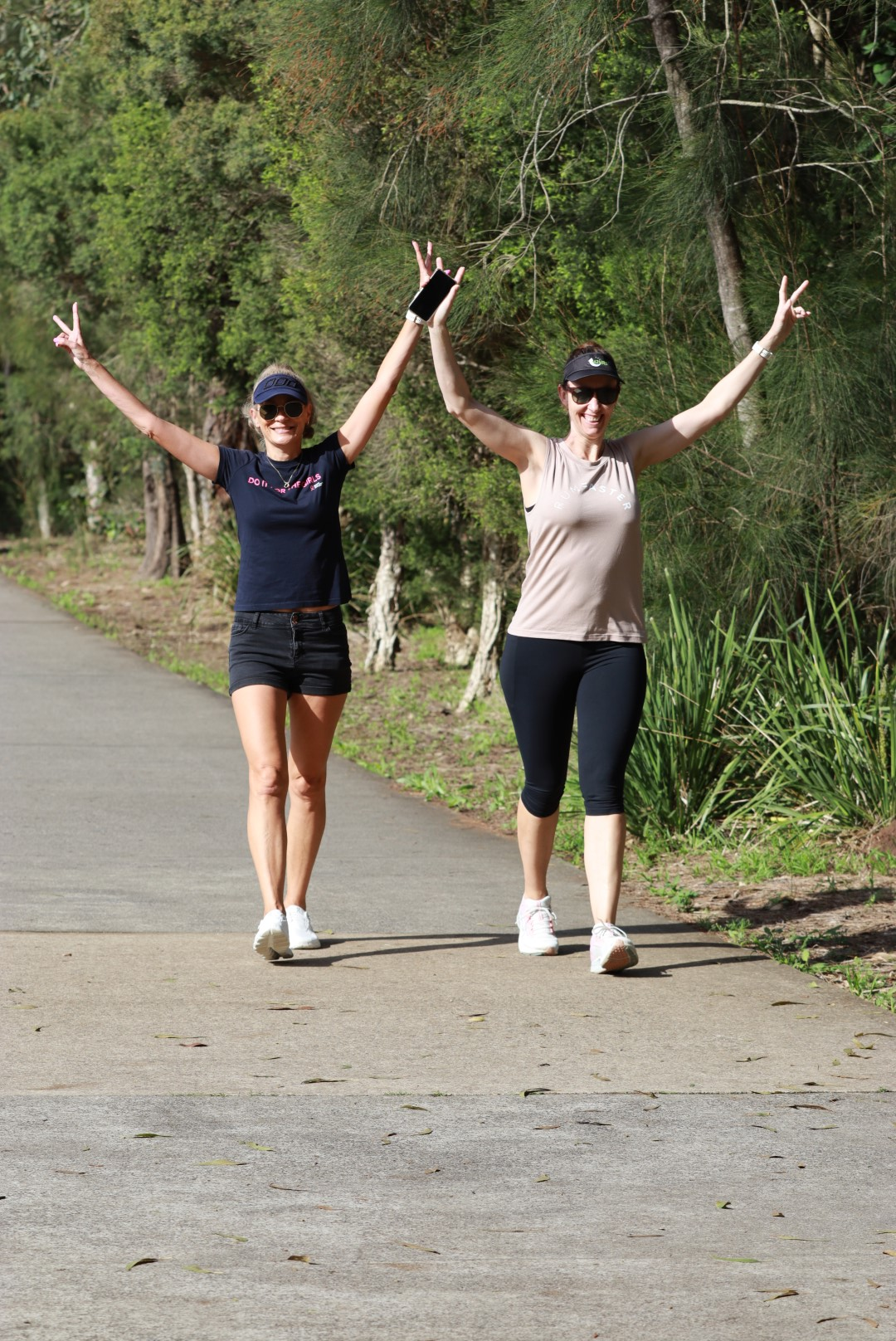 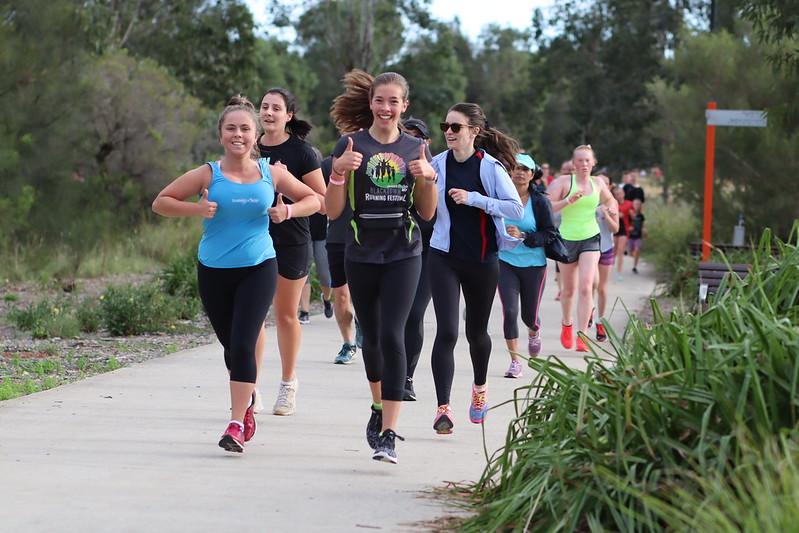 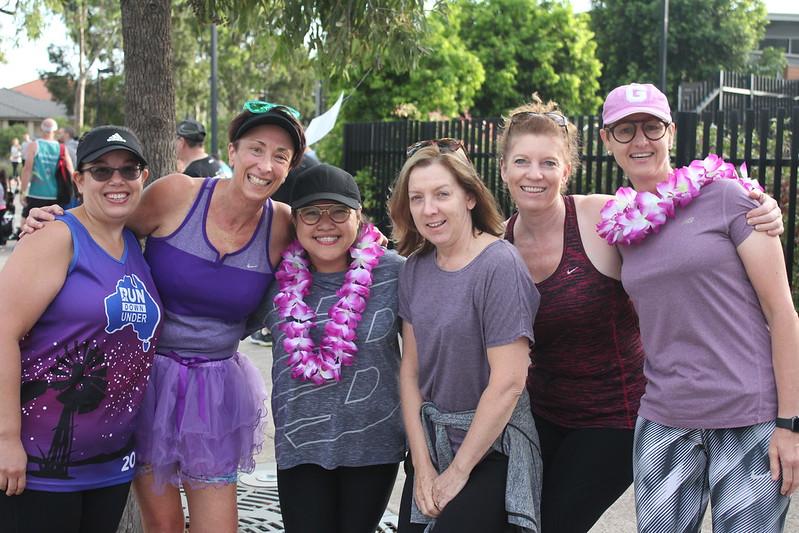 [Speaker Notes: Free
Every Saturday
No commitment 
No specialist clothing 
Variety of ways to get involved 
Promotes family participation
Non competitive 
Encourages and celebrates regular participation]
Rewarding participation, not performance

parkrun is not a race
You can go at your own pace
You can do 5km or build up slowly
You can earn credits towards volunteer or run/walk milestone shirts (starting with a “10” shirt for juniors)
[Speaker Notes: Milestone shirts can be earned through participation at parkrun, buth volunteering and walk/running. These range from 10 for juniors, right through to 500 shirts (see next slide)]
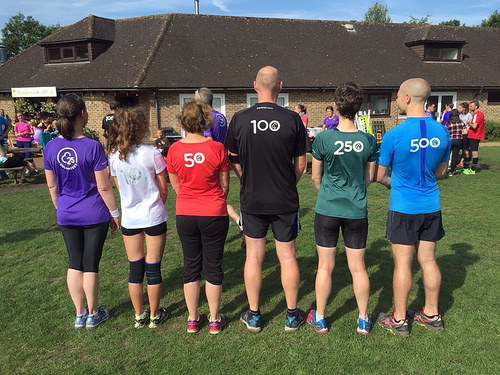 [Speaker Notes: Milestone shirts: Participation, not performance, has always been the focus of parkrun. These coveted shirts cannot be purchased - they can only be earned by turning up and walking, running and volunteering (explain the different shirts). Currently more than 2000 people around the world earn a milestone shirt every weekend.]
Meet Amy: Finding my people
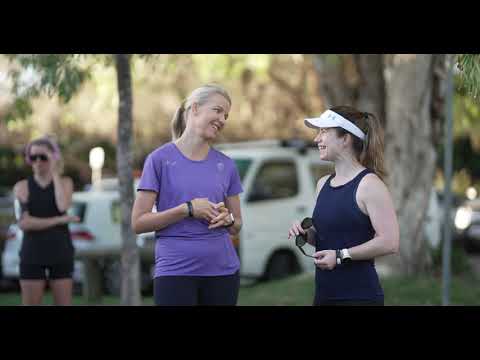 [Speaker Notes: Amy, a student, was teased at school about the way she ran. So when she did go running she did so alone.

Amy was incredibly nervous before her first parkrun, but she quickly made friends and discovered that, for her, volunteering at parkrun is better than running]
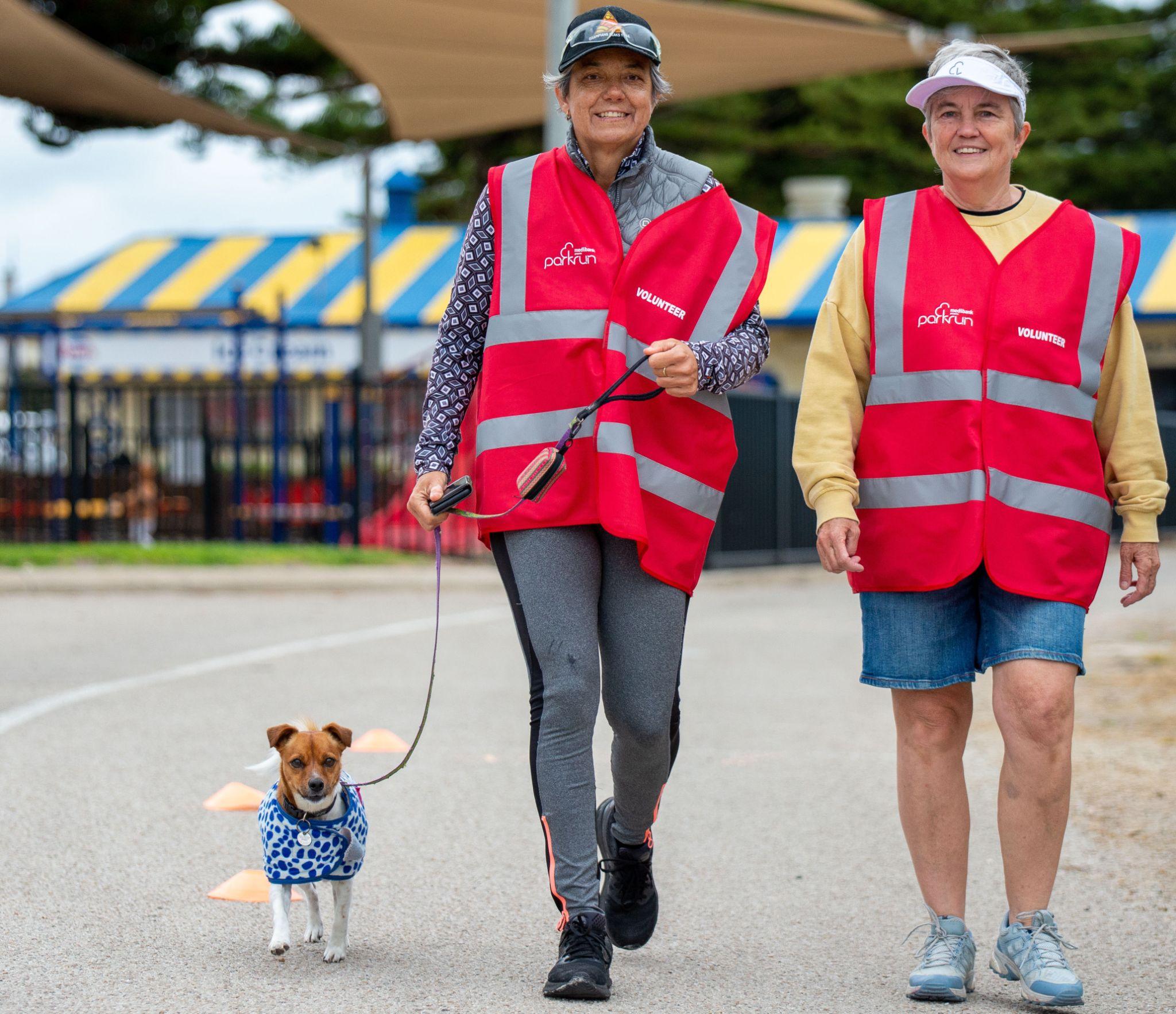 parkrun Australia’s growth
•	More than 460 events every Saturday morning

	• 850,000 individuals walking and running including 140,000 people volunteering 
	•	55,000+ walkers and runners each week
	•	5,000 volunteers each week
A global phenomenon

•	22 countries
	•	2200 weekly events
	•	260,000+ weekly participants
   •	5 million+ have taken part worldwide
	
	•	350,000 weekly participants

•	5 million+ taking part worldide

•	Will double in size by 2023
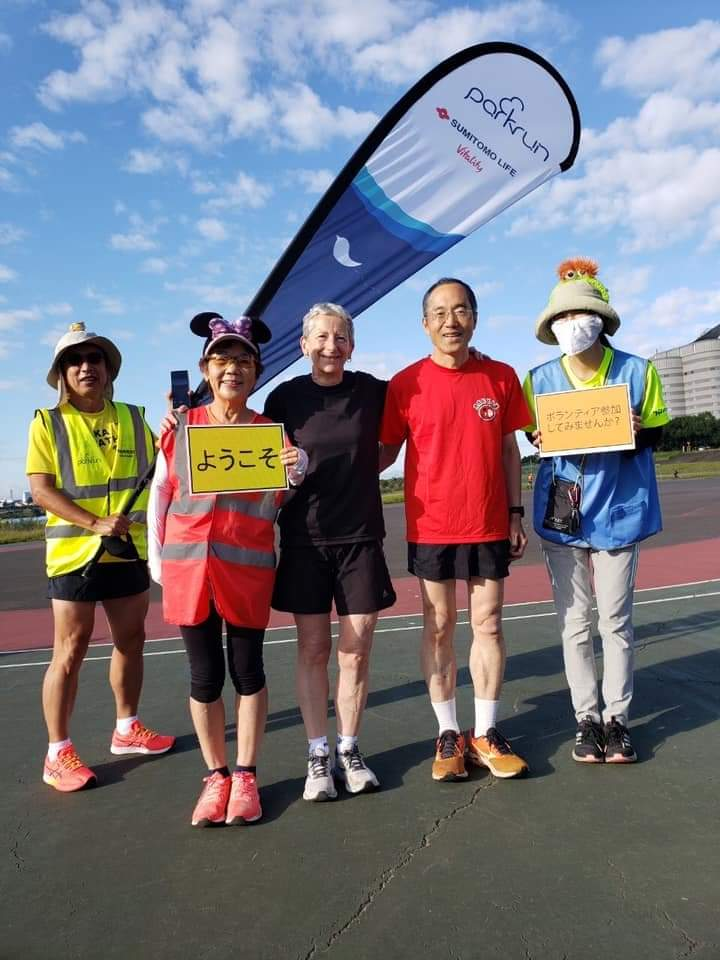 What are the other benefits of parkrun?
parkrun can help with forming regular habits of physical activity including increased movement during the week

No pressure environment - it’s not a race and you will not finish last - that’s the tailwalker’s job!

No ongoing commitment - join in on Saturdays when you would like to

You can bring along your dog, kids, grandparents, neighbours, friends - everyone is welcome at parkrun

Did we mention it’s free?
How else parkrun can benefit students and staff…


parkrun is inclusive and accessible
No specialist equipment or clothing required
Ease into physical activity at your own pace
Providing a safe and welcoming atmosphere
Offers a variety of ways to be active (walk, jog, run, volunteer & spectate)
(continued)

Supportive volunteer team at each event to welcome you
Interact with volunteers and other participants as little or as often as you like - no pressure
If interested in volunteering there is opportunity to learn new skills and meet new people - and it’s fun!
You do not have to try it on your own, we’d love you to bring someone with you!
2019 parkrun Health & Wellbeing Survey
After participating at parkrun…
91% of all respondents reported a sense of personal achievement
89% reported improvements to their fitness
85% reported improvements to their physical health
79% reported improvements to their happiness
69% reported improvements to their mental health
[Speaker Notes: To really understand the impact of parkrun on people’s health and wellbeing, in 2019 a study was conducted of more than 60,000 parkrunners.]
Meet Alicia: A safe space
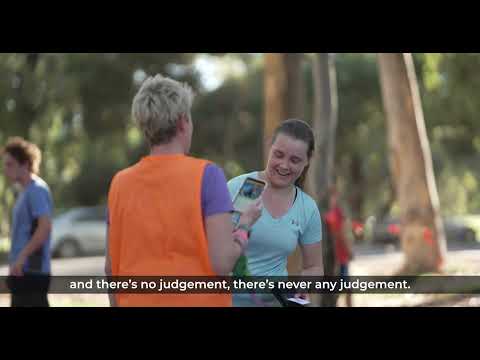 [Speaker Notes: Alicia was diagnosed with clinical depression in her mid-twenties. In this short video, Alicia explains how parkrun is one of the most important tools in her toolbox when it comes to managing her mental health.]
How can I join in the fun?

Visit www.parkrun.com.au to find your nearest event and register for a free barcode - you only need to do this once

Follow a parkrun event’s social media pages

Arrive a few minutes early for the First Timers Welcome

Enjoy the morning!
[Speaker Notes: Your barcode is valid at every parkrun in the world. You can print your barcode or download it to your phone]
[your contact details]